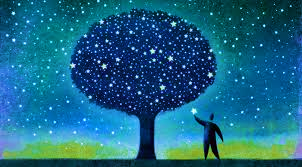 Fresno County Health and Wellness Collaborative
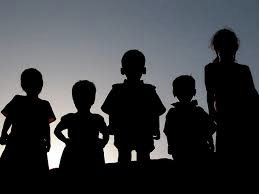 National Center for Children in Poverty
1 in 5 children birth to 18 has a diagnosable mental disorder. 

1 in 10 youth has serious mental health problems that are severe enough to impair how they function at home, in school, or in the community.
Fresno County Superintendent of Schools  Mental Health Classrooms
Discussion and Questions
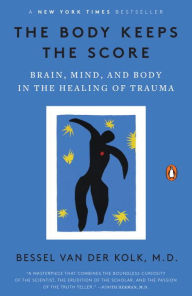 Bessel Van Der Kolk, M.D.
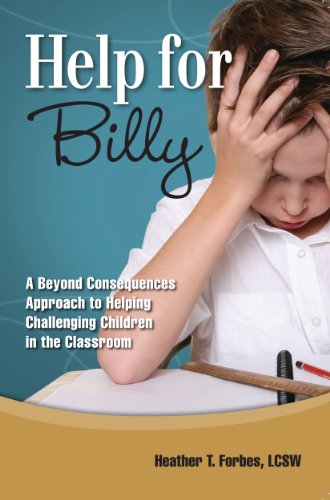 Heather T. Forbes, LCSW
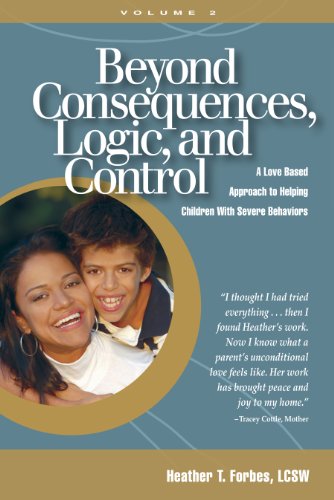 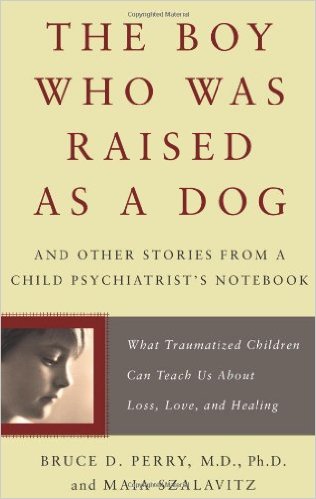 Dr. Bruce Perry, M.D., Ph.D
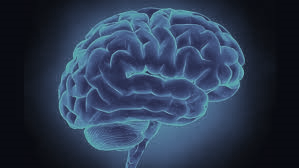 “The trauma caused by childhood neglect, sexual or domestic abuse, and war wreaks havoc in our bodies says Bessel Van der Kolk, The Body Keeps the Score….Van der Kolk draws on thirty years of experience to argue powerfully that trauma is one of the West’s most urgent public health issues…”
								Shaoni Bhattacharya, New Scientist
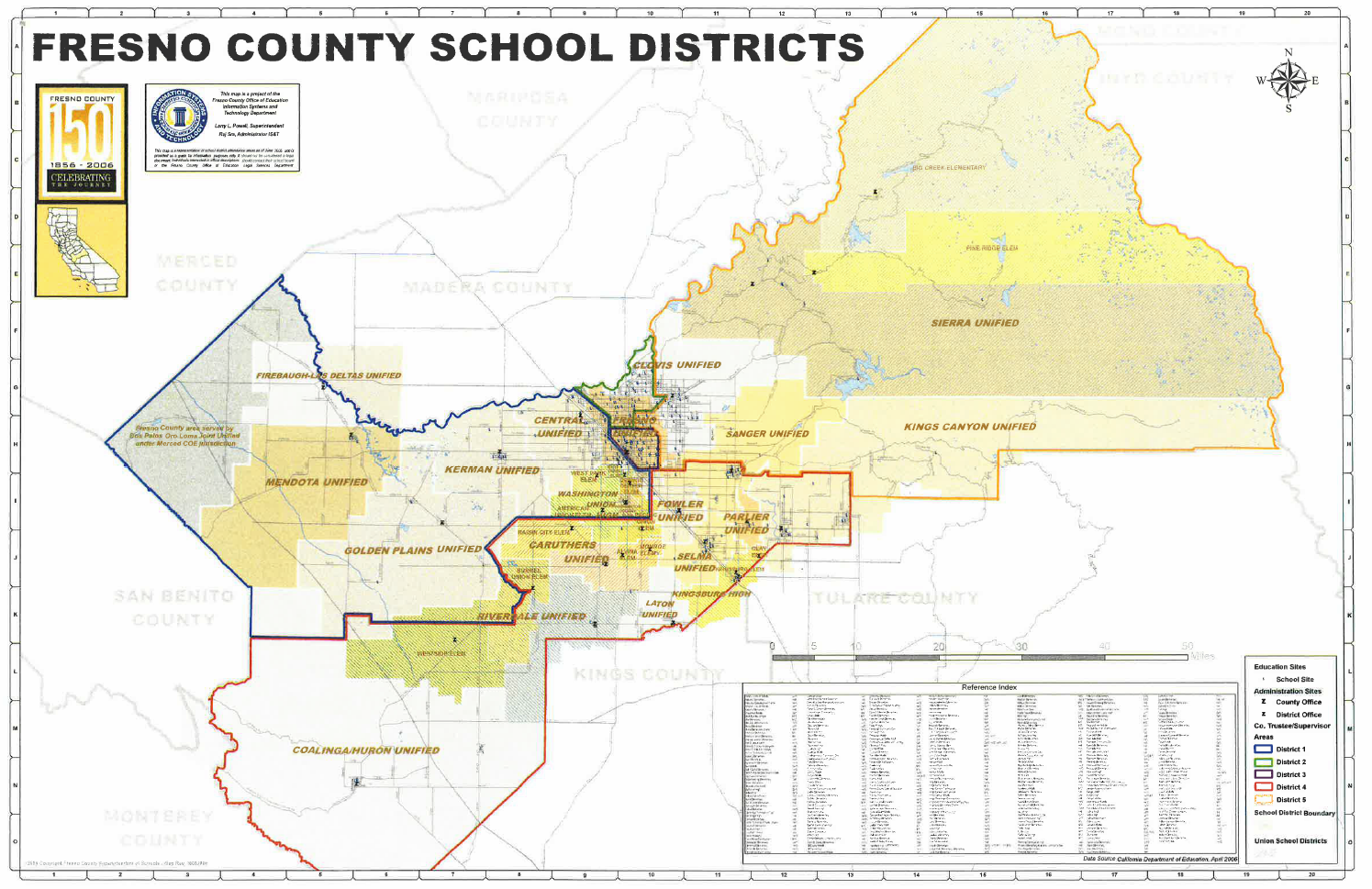 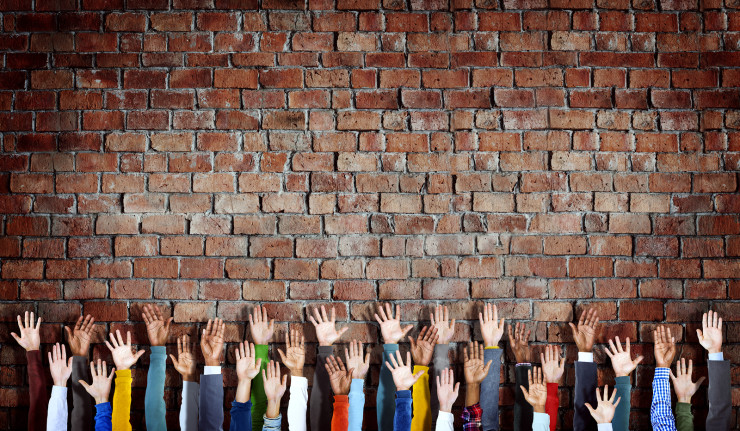 Breaking Barriers Collaboration
Serve all Fresno County Children
Breaking BarrierAccomplishments
ACCOMPLISHMENTS
Program Review
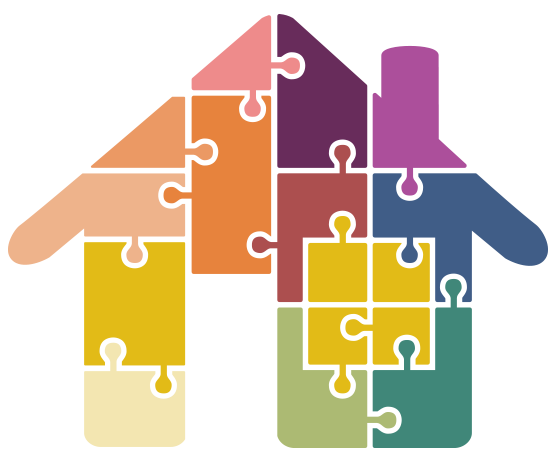 FIRST STEPS TO SUCCESS
10 week intensive intervention program to address social, emotional and behavioral needs of 3-6 year olds.
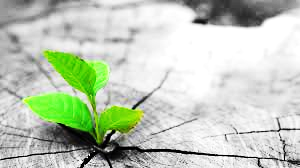 Barriers
Gap in Service Delivery
Sharing information
Funding
Cont.
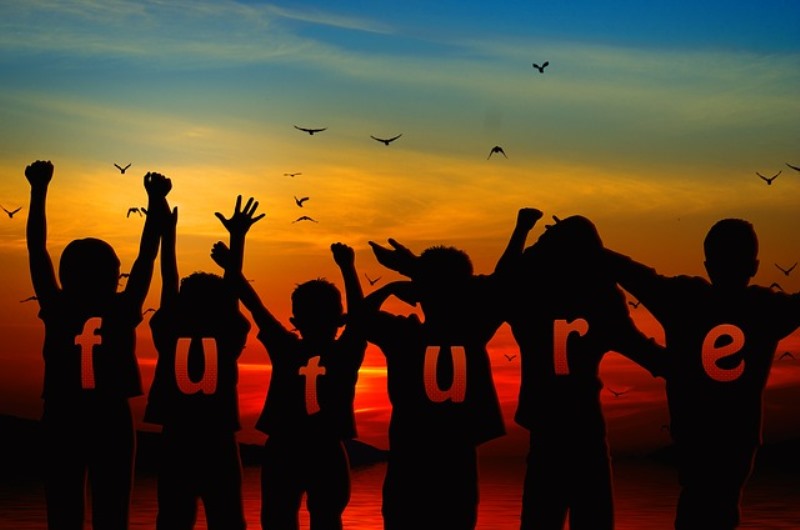 NEXT STEPS
FUNDING  Serve all Fresno County Children
Thank you